Rúbrica (GD-D-00211)
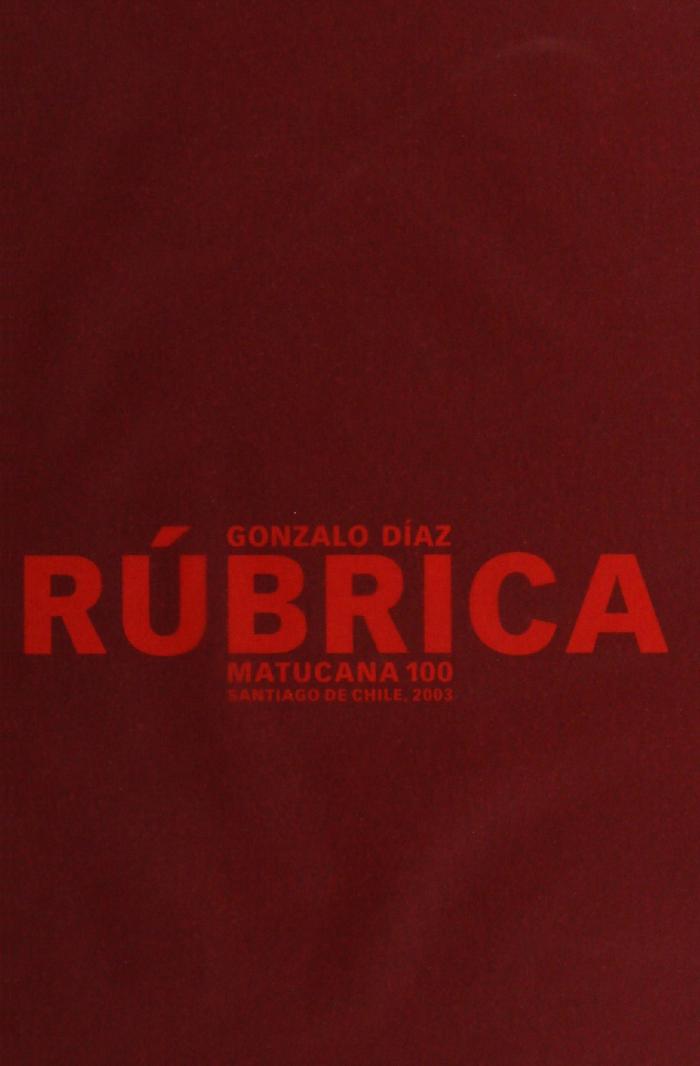